Large-scale extraction, structuring and matching of data
Deep Kayal
Machine Learning Engineer, Elsevier
How we managed to make sense of more than 100 million things!
Deep Kayal
Machine Learning Engineer, Elsevier
Quick Introduction
I work as a Machine Learning Engineer

At Elsevier

To use data (mostly text)

To make lives easier for people in healthcare and education (amongst others!)
Setting the tone..
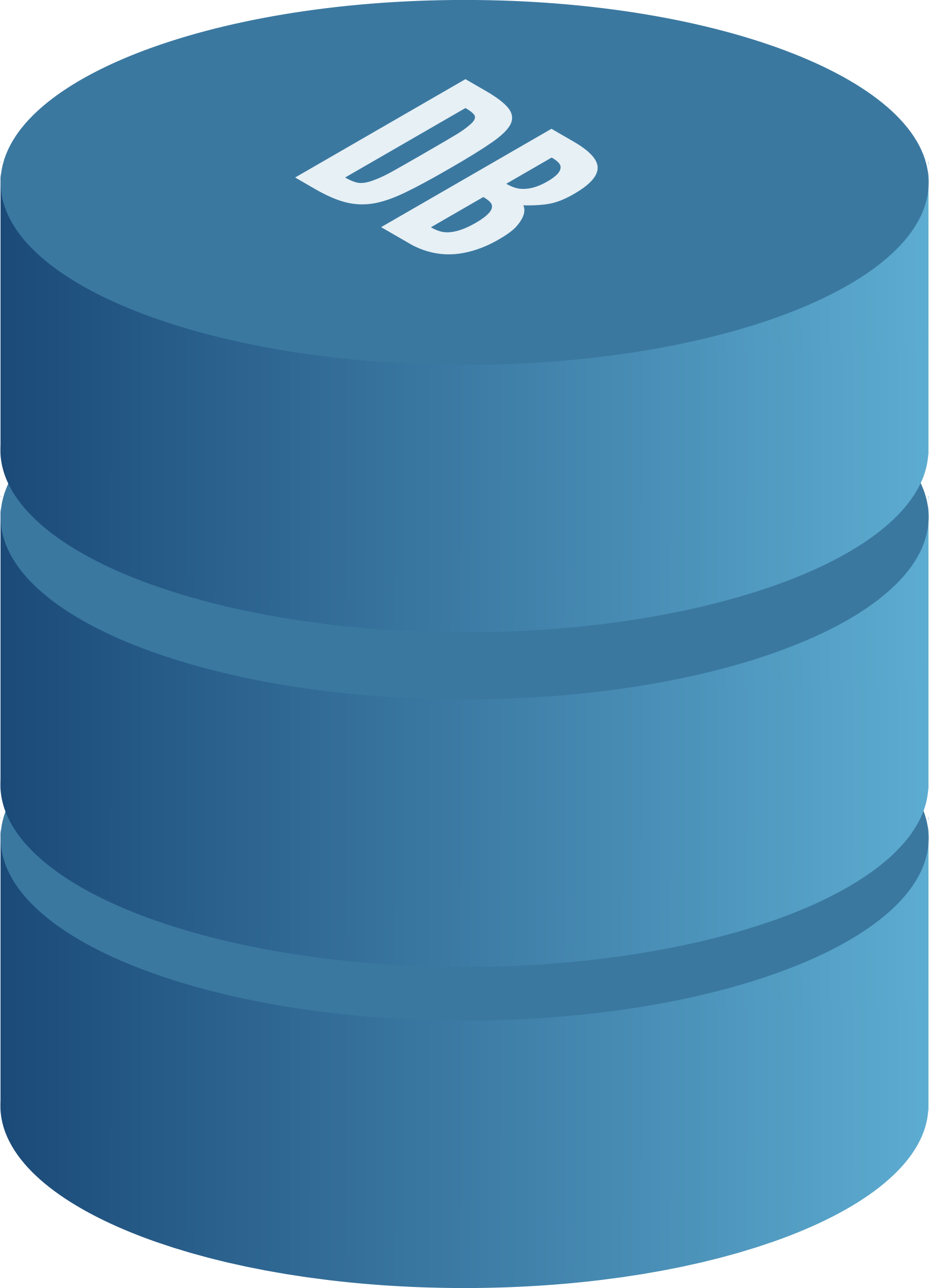 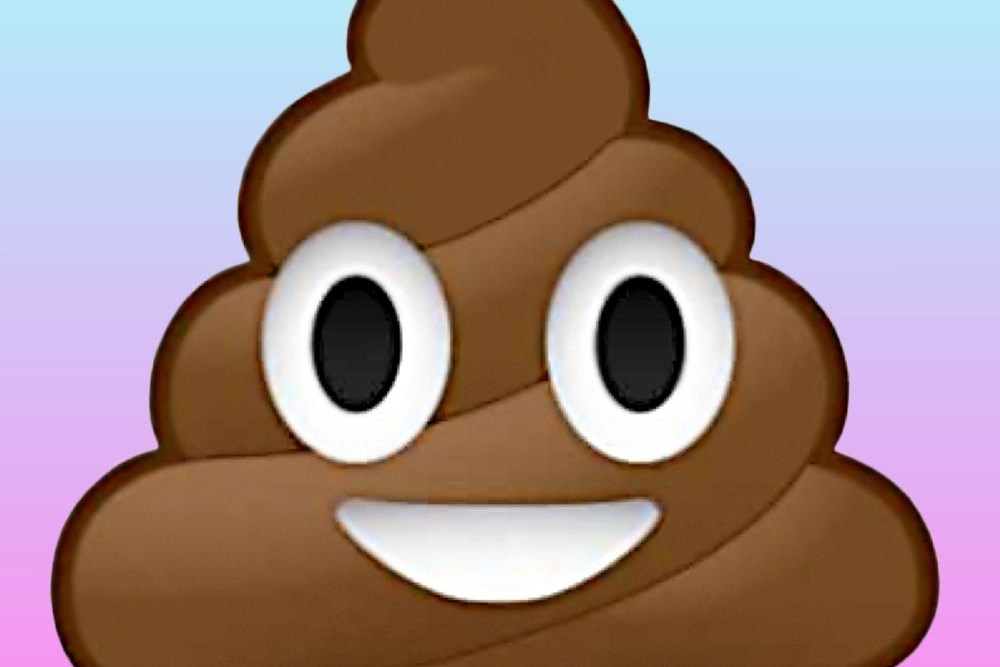 Data dump:
All over the place! 
Could add information to the Good Data
Good Data:
We know how it looks like
We could improve it’s quality
Specifically..
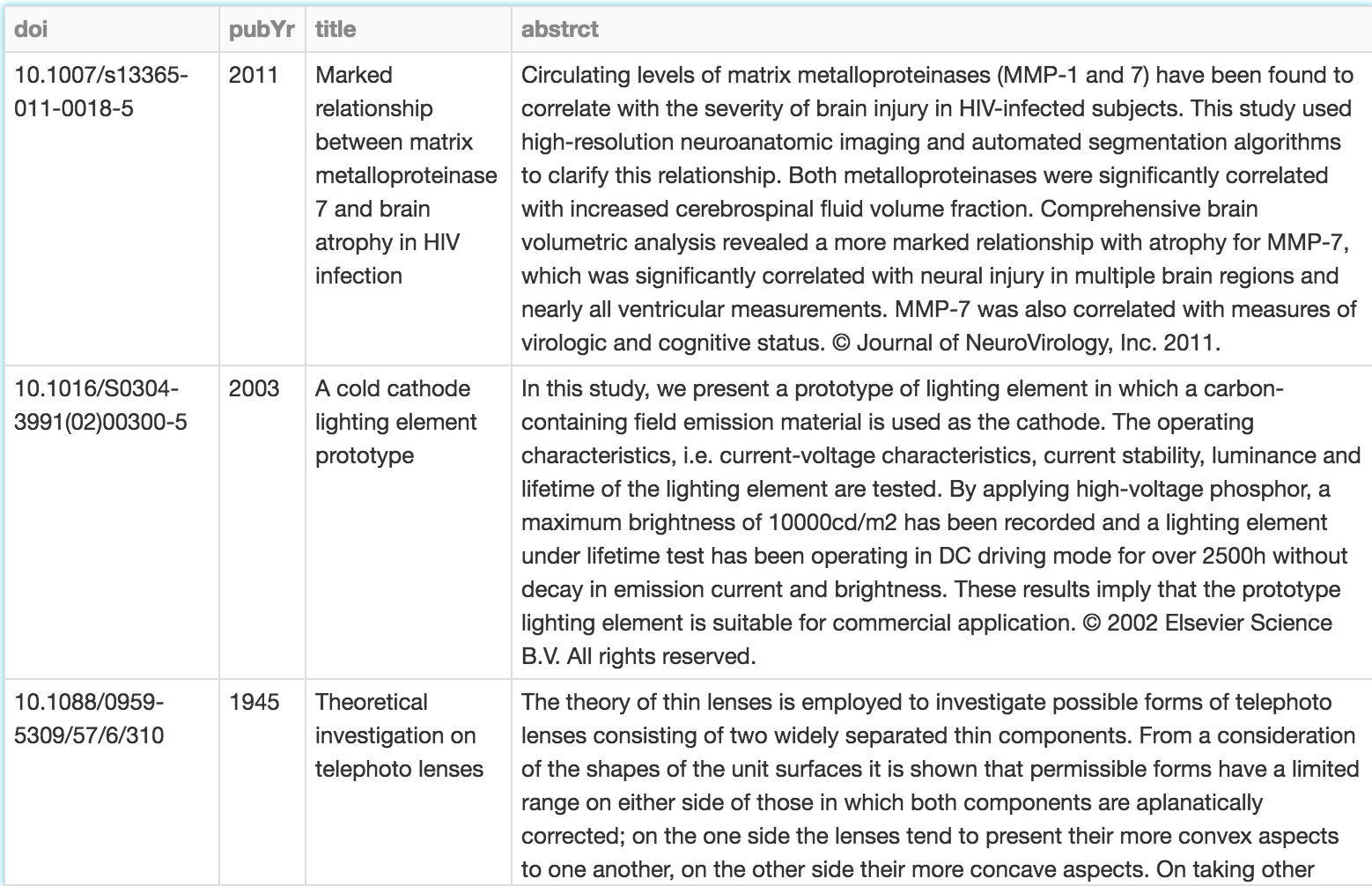 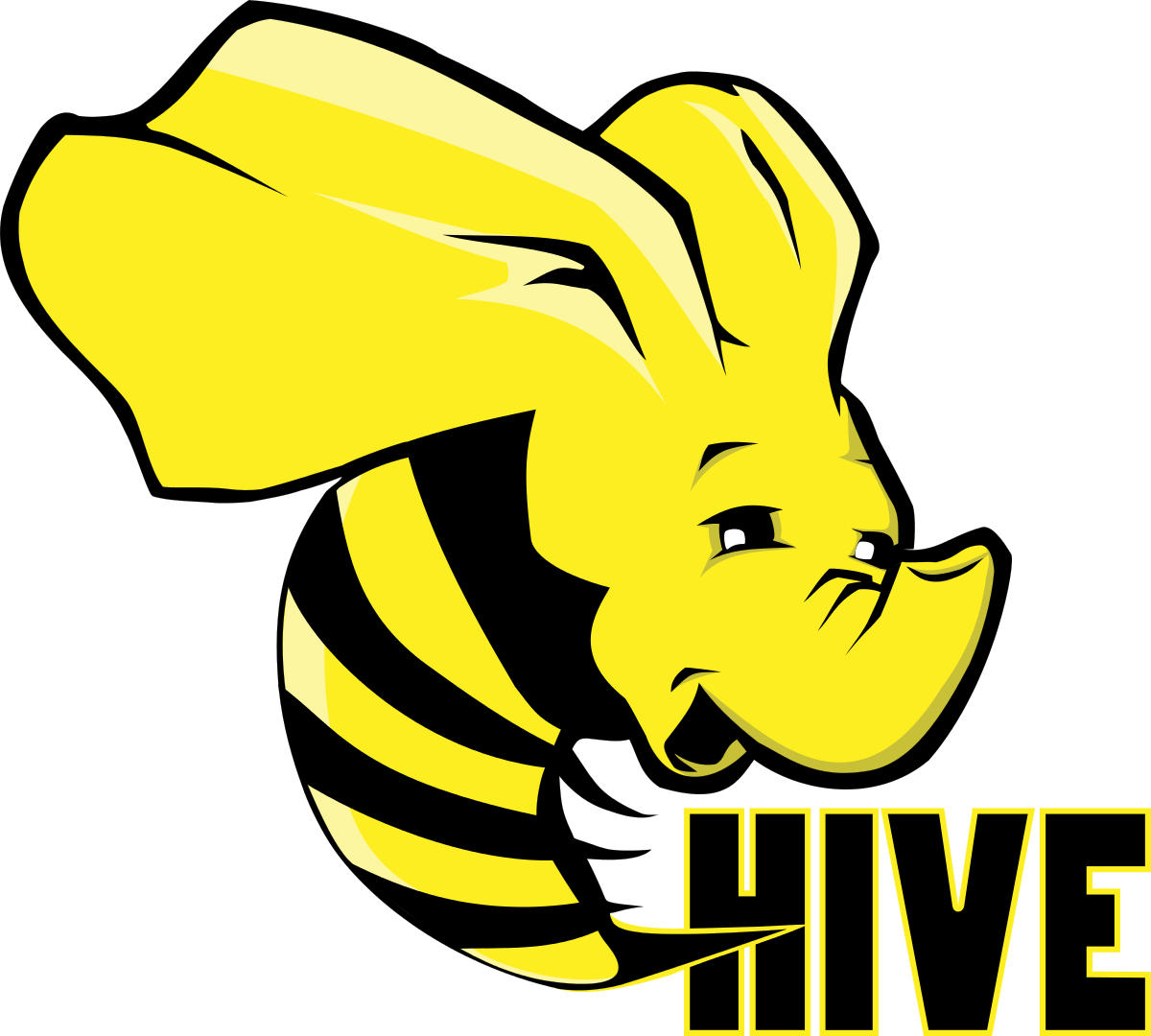 Good Data:
We know how it looks like
We could improve it’s quality
Specifically..
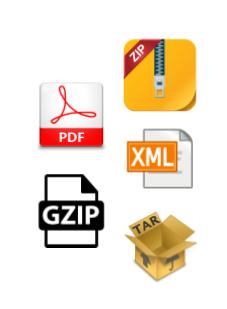 Data dump:
All over the place! 
Could add information to the Good Data
What is so large-scale?
Good Data + Data Dump = Over 100 million files..
How do we do this?
The relevant questions are:

How to untangle the data mess?

How to extract useful information?

Using this information, how to it match to the Good Data?

Recurring: How to do this at scale?
Tech stack?
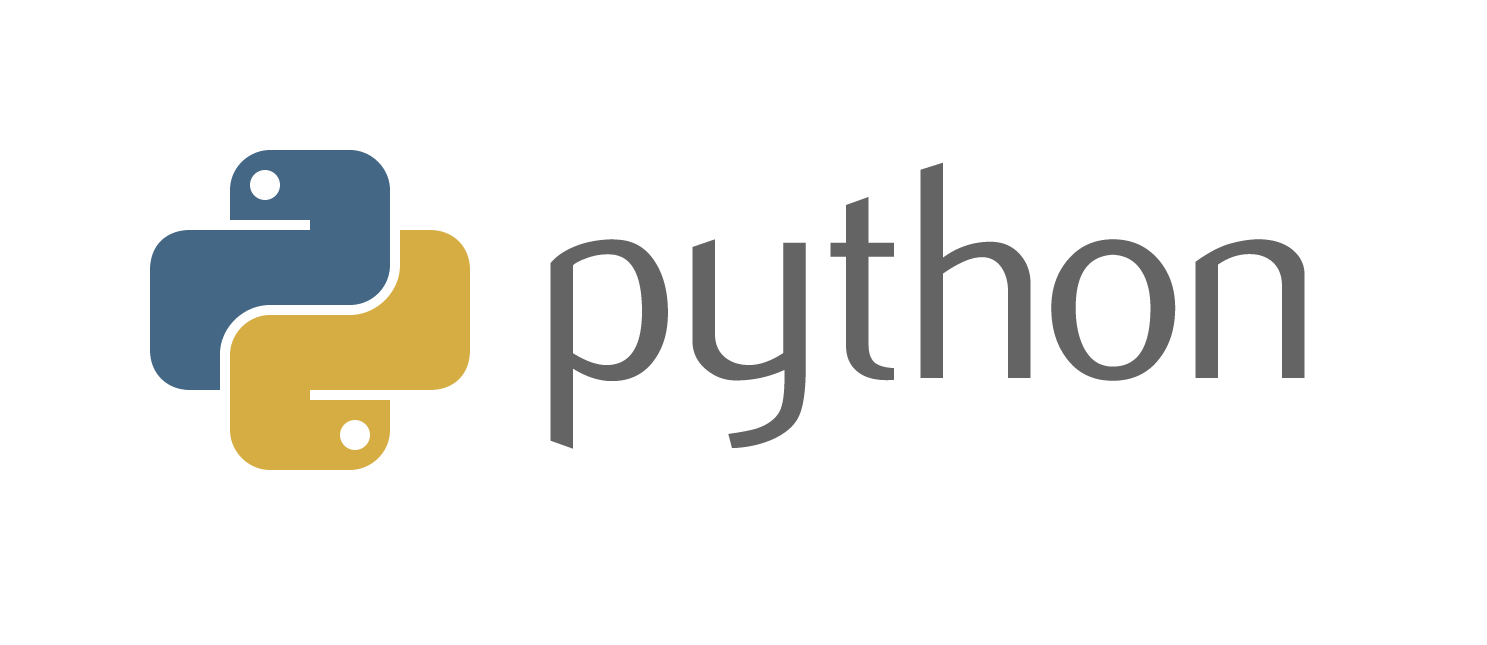 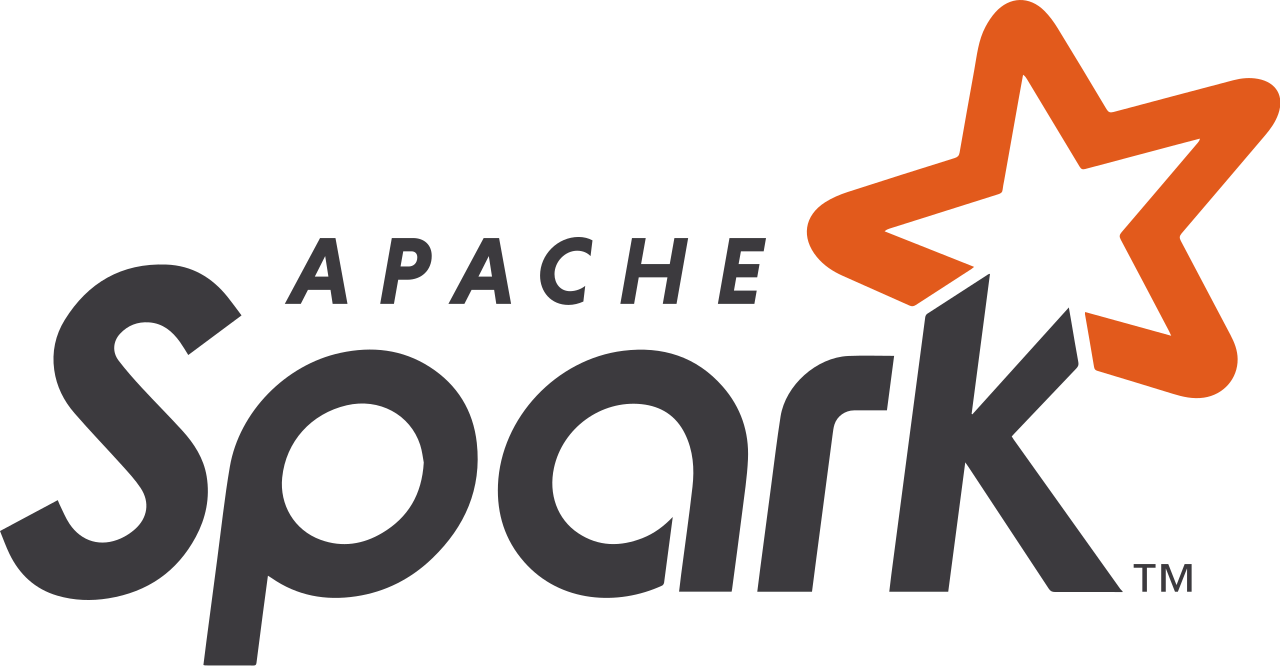 Win!
How to start untangling?
It is (probably) hard to generalizably automate the structuring of a data dump

But one can formulate some good enough assumptions about what’s in the dump(s)

By utilizing prior knowledge on how the data came to be

Or by sampling from the data

And use them to make an attempt at unarchiving
Our data dump
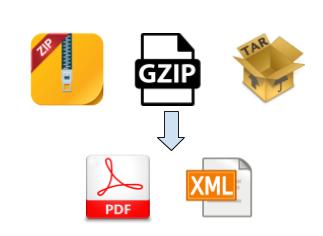 Simple or nested zips, gzips, tars
A very simple example of unzipping at scale
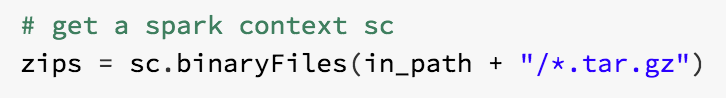 Distribute the files to Spark executors
A very simple example of unzipping at scale..
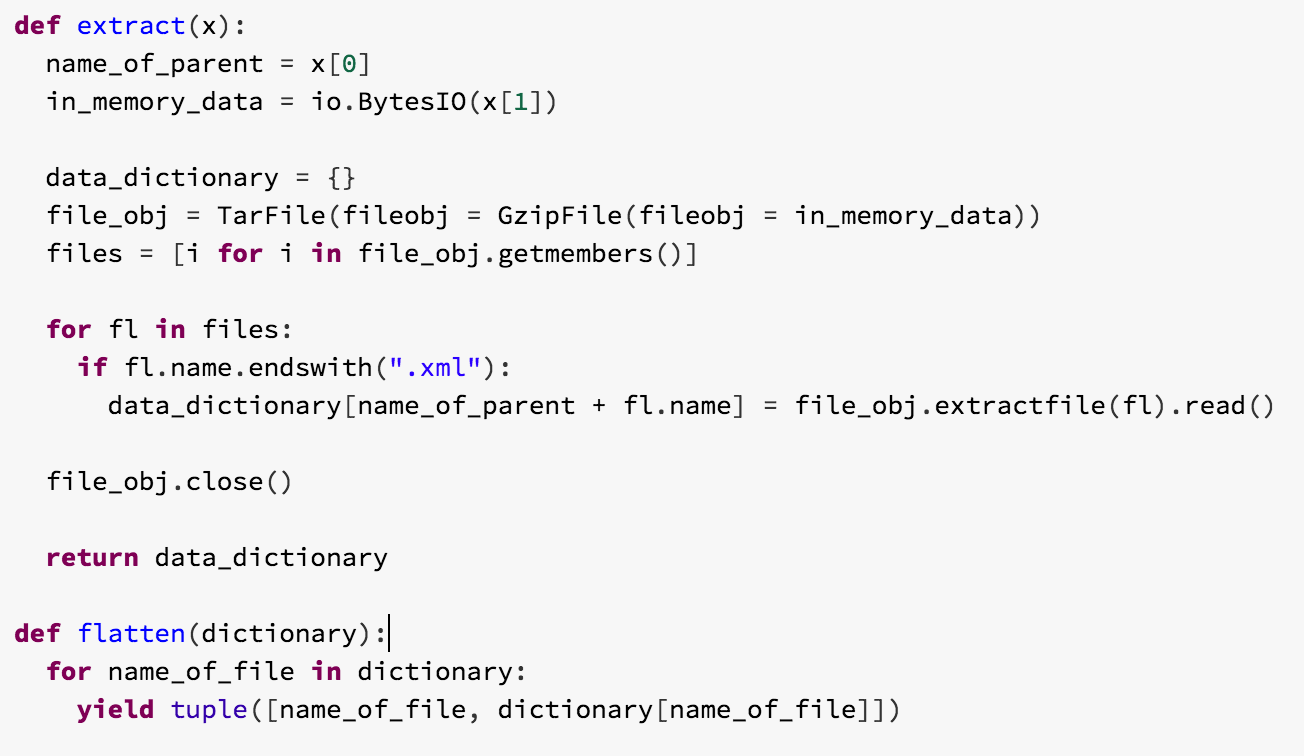 Write some functions to unzip and flatten
A very simple example of unzipping at scale..
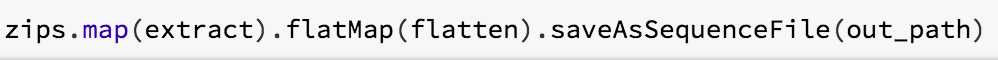 Use the functions via Spark to produce sequence files containing the unzipped file content
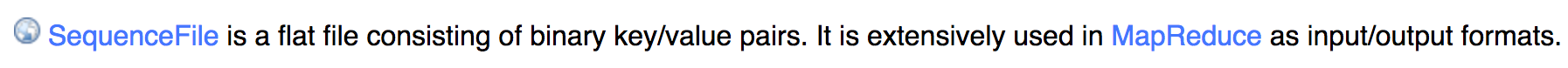 In the sequence file..
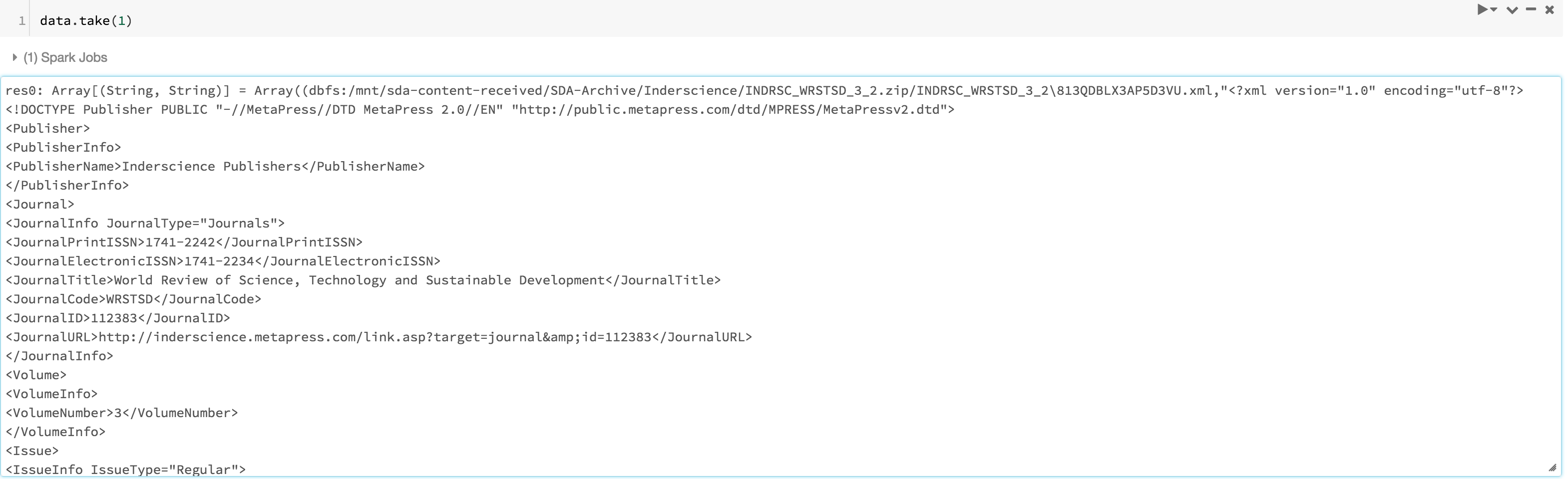 On to the next problem: extracting useful information
Like the last problem, this one needed us to make some well-formed assumptions too

Our task was to extract bibliographic information

Amongst the files we deemed relevant were

Mostly XML files

And PDFs

Extracting things from XML is relatively simple: using the xml library

Structuring PDFs is very hard: we tried using CERMINE (https://github.com/CeON/CERMINE) to do our best!
Let’s go through another example
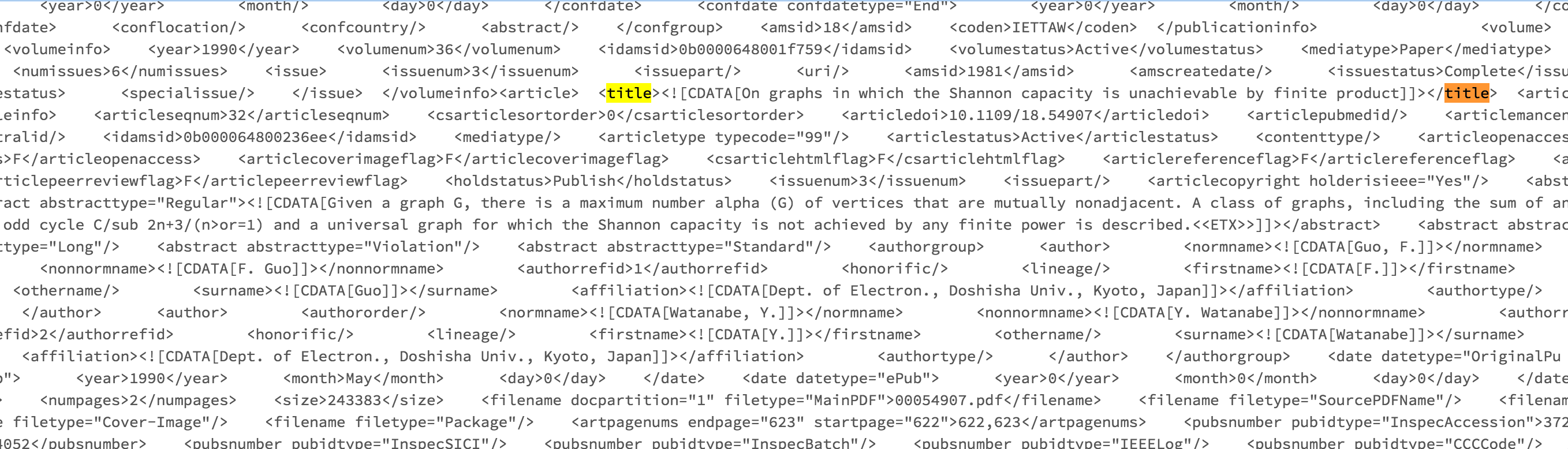 Let’s go through another example..
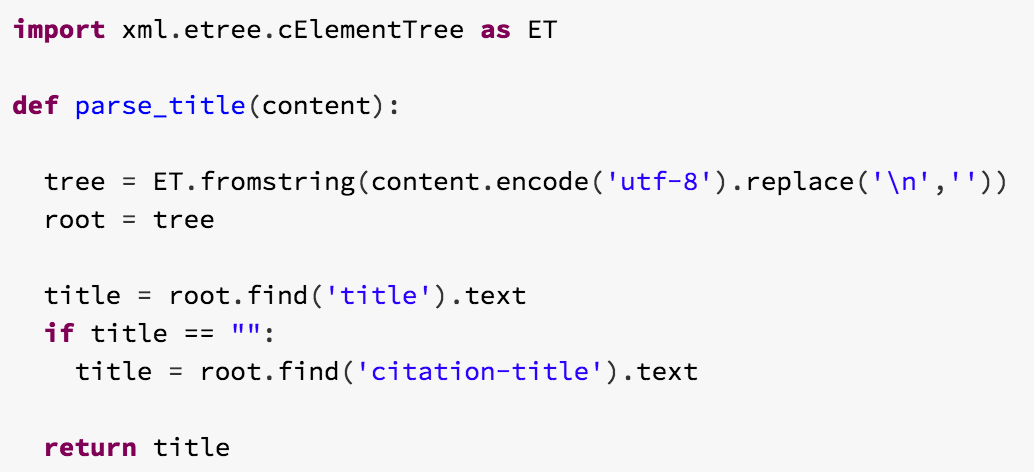 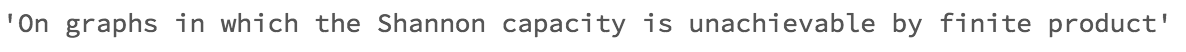 Scale up
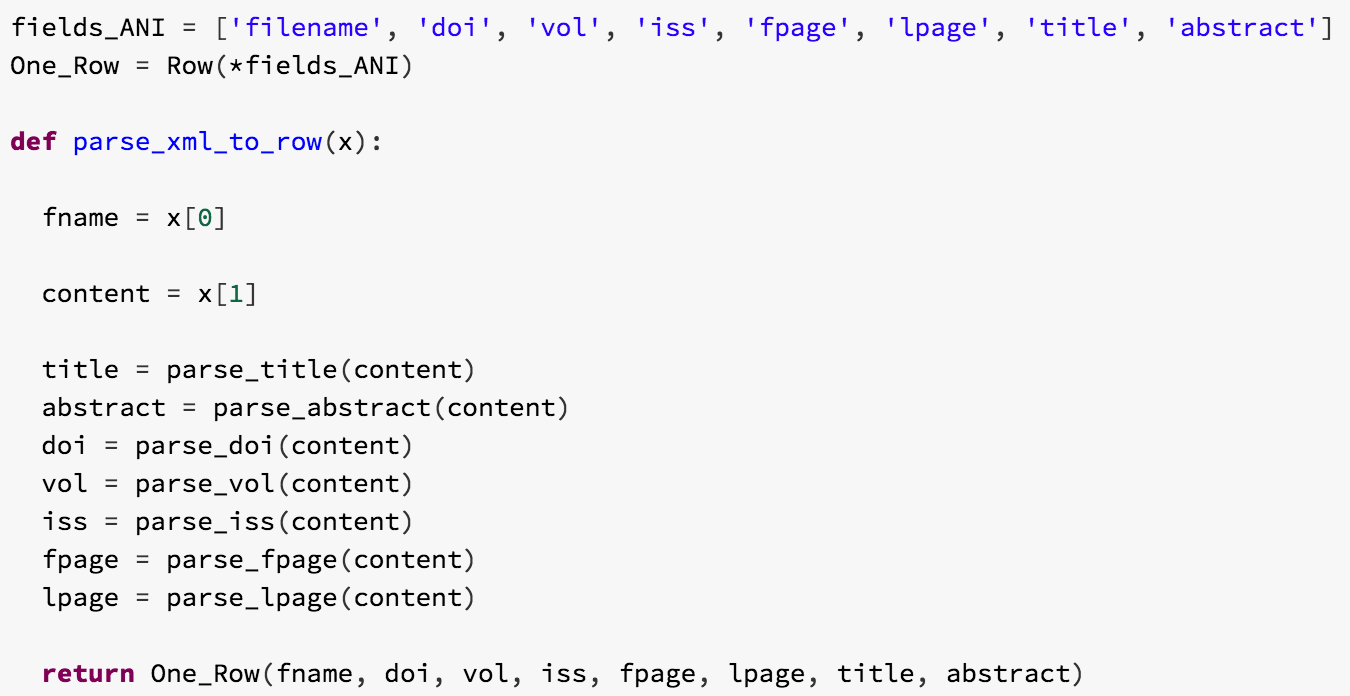 Extract everything needed and make a Row out of it
Scale up..
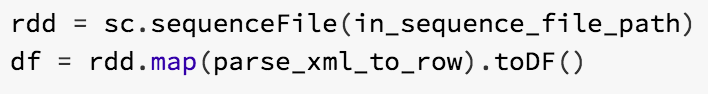 Make a table, and we’re ready to match!
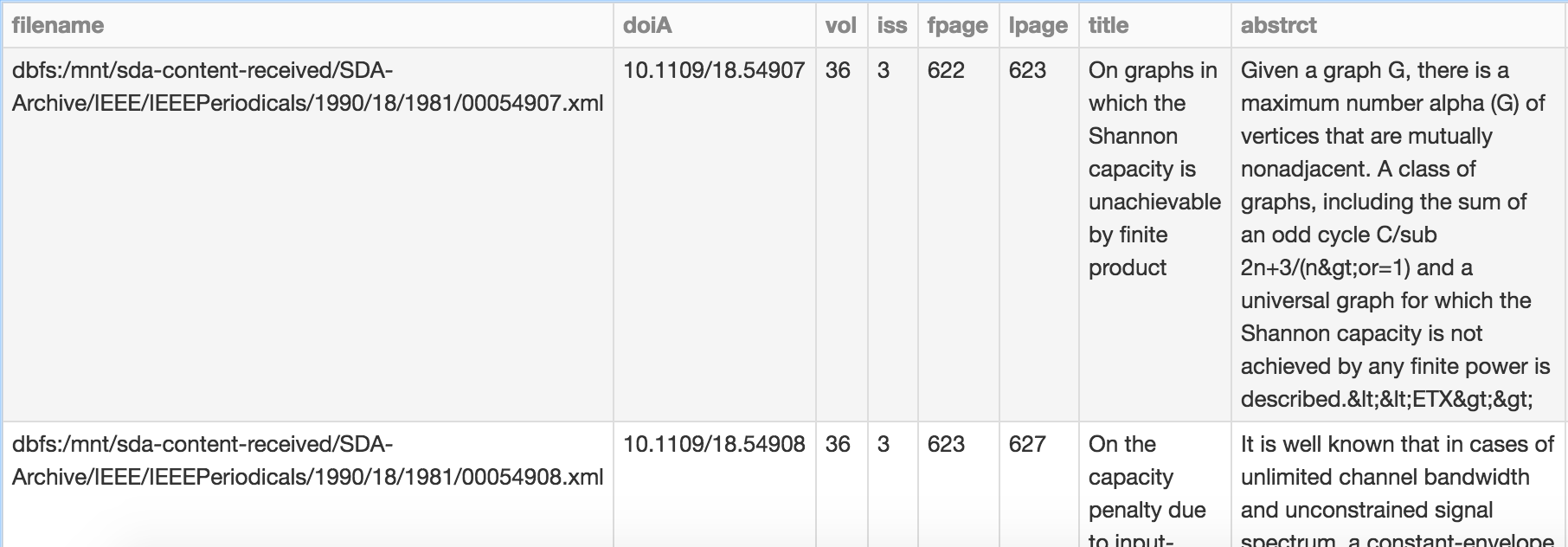 Quick recap
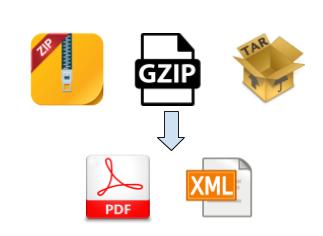 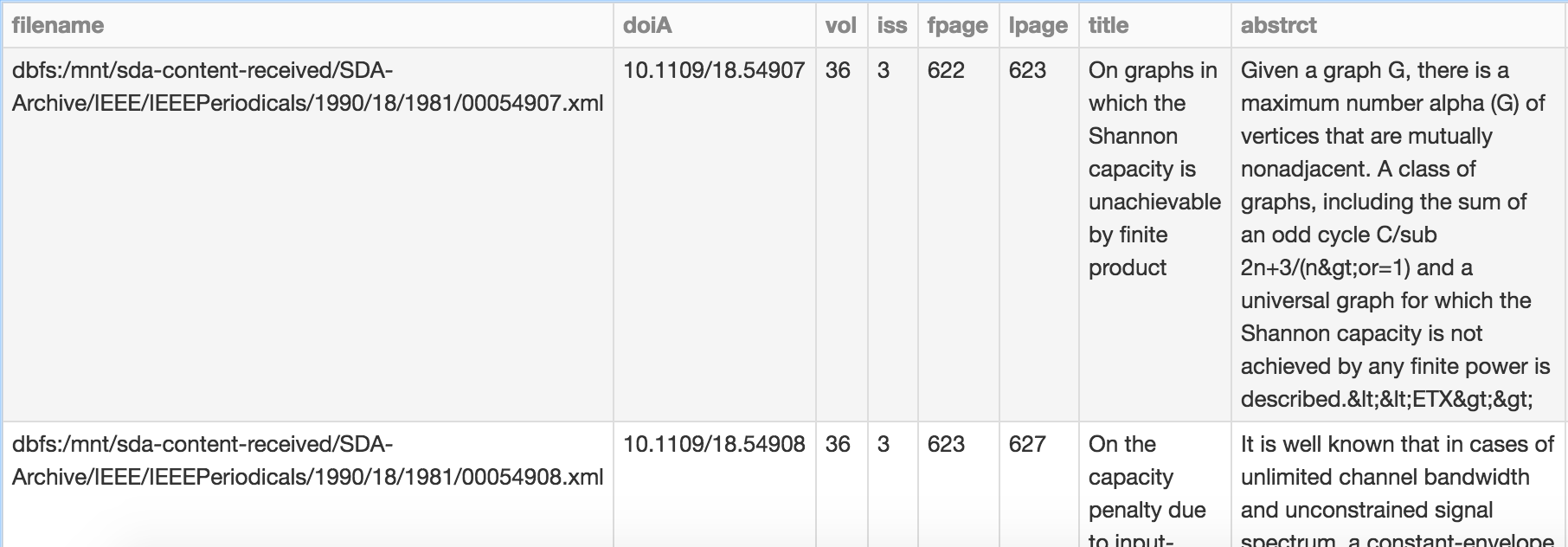 Data dump:
All over the place!
Good Data:
We now know how it looks like
Matching?
How to match depends on what to match!

Matching can be exact or approximate

Joins are a great way to match exactly

But it needs some preprocessing:
This is a title vs This is a title.

Good preprocessing mechanisms are a great way to avoid approximate matching
Simple matching – Step 1: Normalize
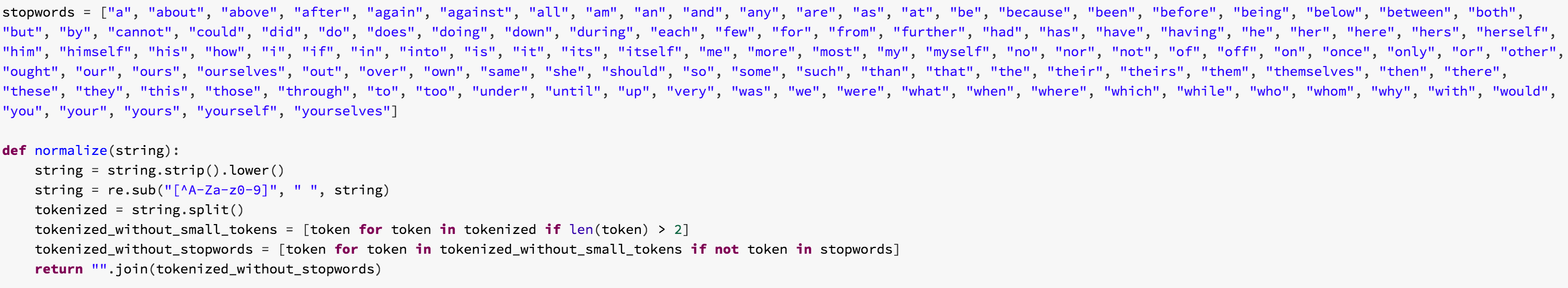 Write a preprocessing function
Simple matching – Step 1: Normalize..
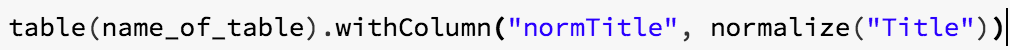 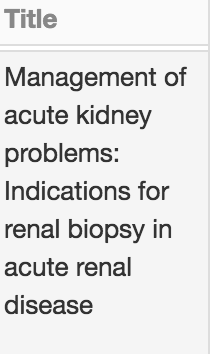 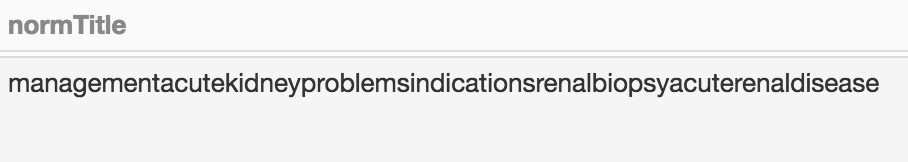 Simple matching – Step 2: Join and Union
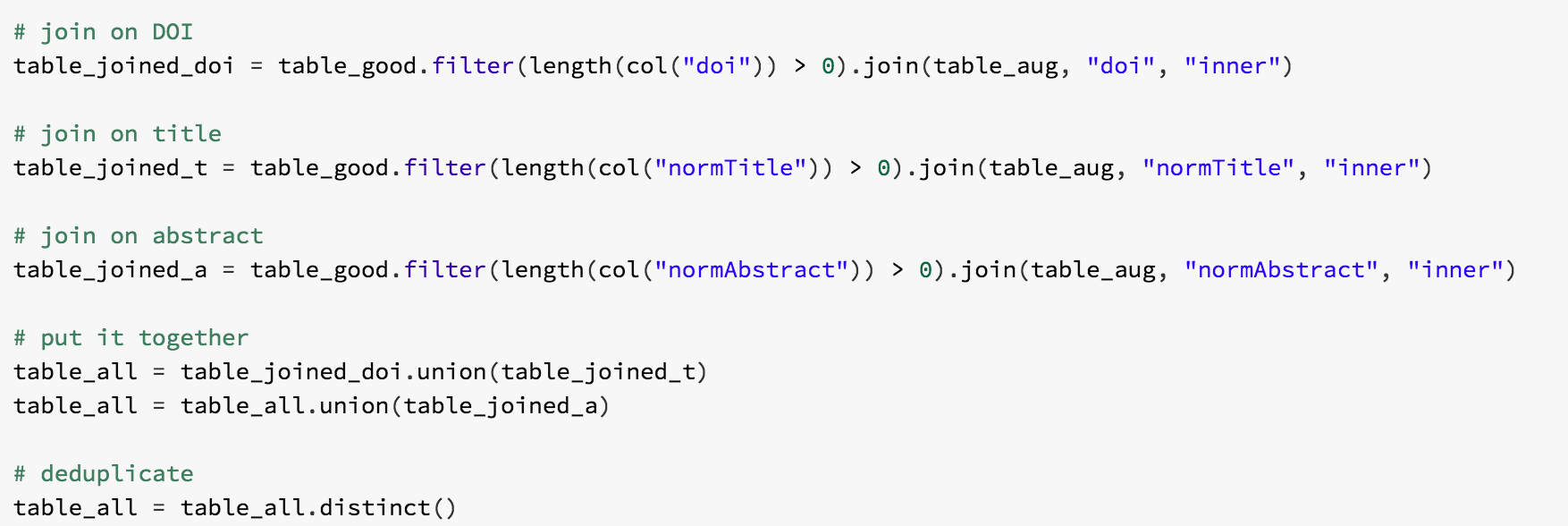 Finally..
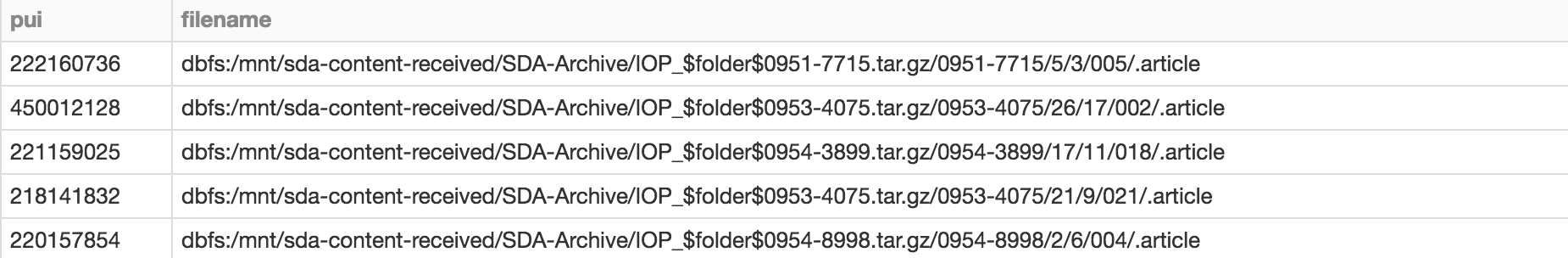 Matched pairs between one table (key: pui) and another table (key: filename)
In summary, from here..
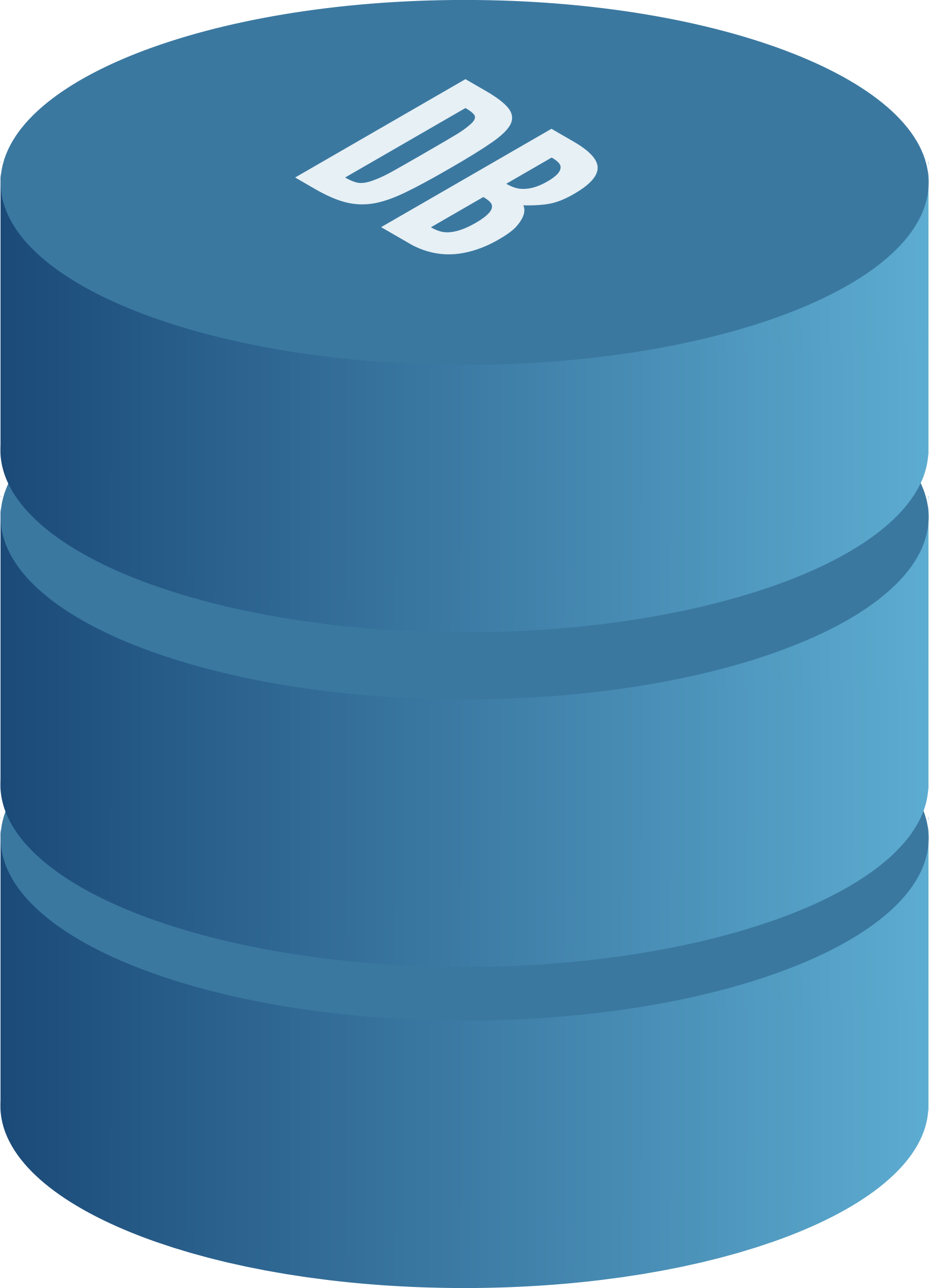 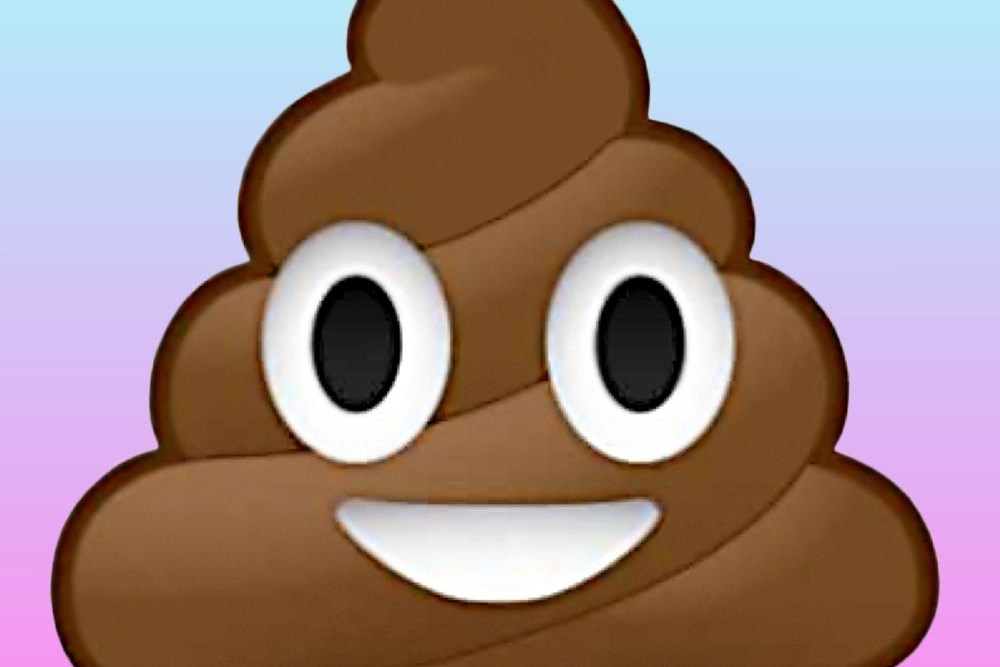 Data dump:
All over the place! 
Could add information to the Good Data
Good Data:
We know how it looks like
We could improve it’s quality
In summary, to here..
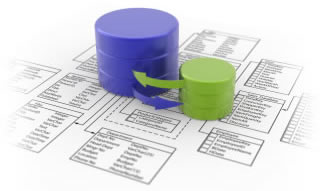 Match pairs by key

Match pairs ready to be processed for enrichment
Subproblems
How to untangle the data mess?

How to extract useful information?

Using this information, how to it match to the Good Data?

Recurring: How to do this at scale?
Thanks to..
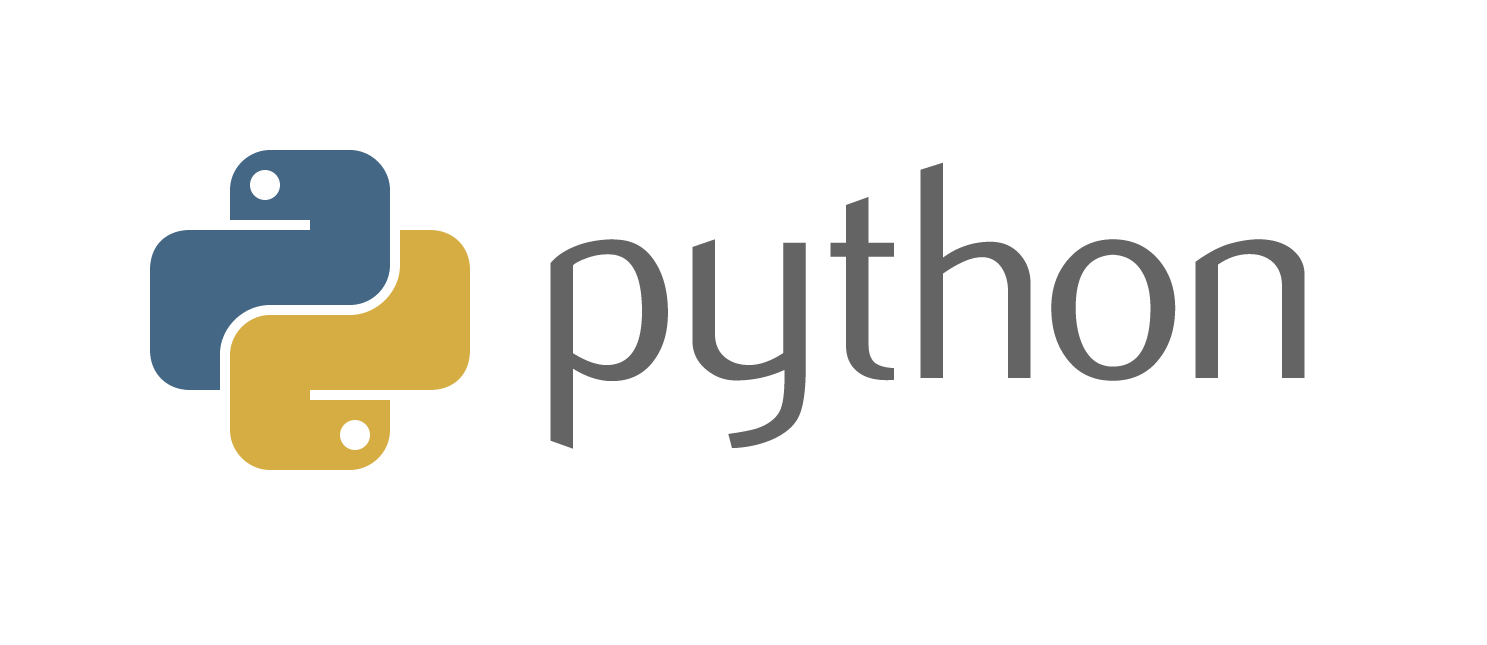 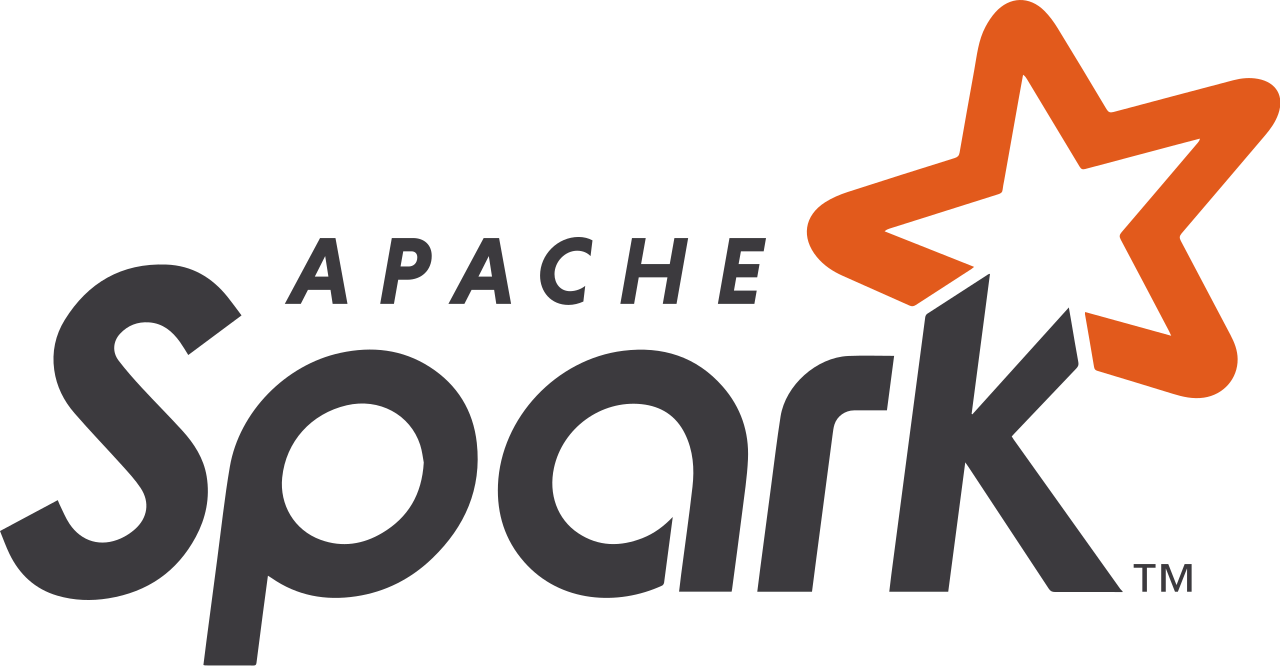 Thank you!
Feel free to reach out to me at:
d.kayal@elsevier.com


And we’re always recruiting people like you:
https://4re.referrals.selectminds.com/elsevier


If you don’t find what you’re looking for there, email me directly and we can set something up!